Figure 4. Activation of pSTG correlated with sound azimuth. Means and SEMs of beta (parameter estimates) are plotted. ...
Cereb Cortex, Volume 25, Issue 11, November 2015, Pages 4248–4258, https://doi.org/10.1093/cercor/bhu306
The content of this slide may be subject to copyright: please see the slide notes for details.
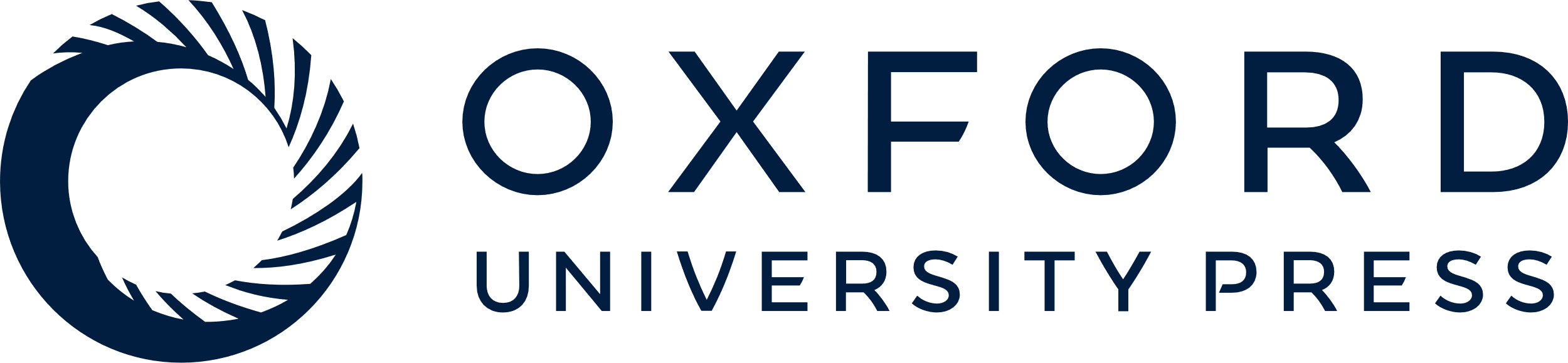 [Speaker Notes: Figure 4. Activation of pSTG correlated with sound azimuth. Means and SEMs of beta (parameter estimates) are plotted. Both left and right pSTG responded significantly greater for contralateral BR stimuli. (a) The left pSTG responded more for right lateral sounds. (b) The right pSTG responded more for left lateral sounds and the slope was significantly steeper for the auditory-only condition than for the audiovisual condition. Binaural A, BR auditory-only; binaural AV, BR audiovisual.


Unless provided in the caption above, the following copyright applies to the content of this slide: © The Author 2015. Published by Oxford University PressThis is an Open Access article distributed under the terms of the Creative Commons Attribution Non-Commercial License (http://creativecommons.org/licenses/by-nc/4.0/), which permits non-commercial re-use, distribution, and reproduction in any medium, provided the original work is properly cited. For commercial re-use, please contact journals.permissions@oup.com]